Кораблик
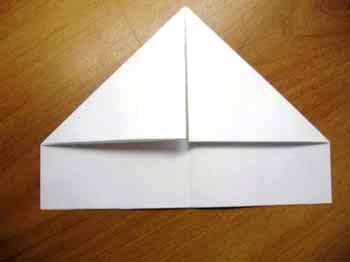 1. Согните лист по длине пополам.2. Еще раз согните и разогните лист, чтобы заранее наметить места сгиба.          3. Согните верхние углы к линии.
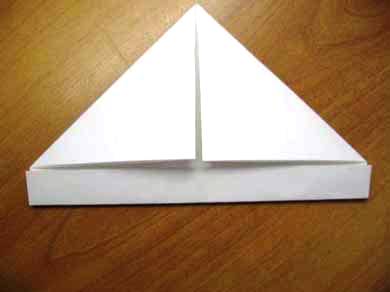 4. Согните нижние края кверху наполовину (это нужно сделать как с лицевой, так и с обратной стороны).
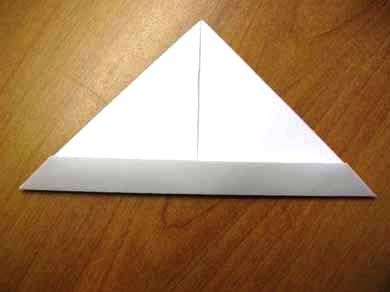 5. Теперь на 90 градусов подогните нижние уголки к верху. Сделайте это с обеих сторон.
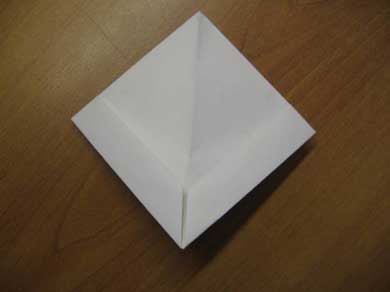 9. Снова возьмите заготовку за центр и начните ее растягивать.
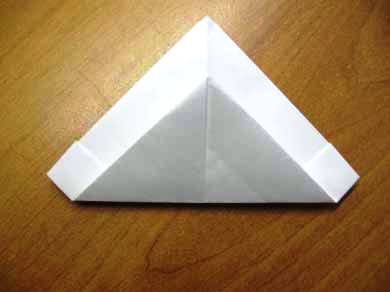 8. Нижний край квадрата нужно подогнуть кверху.
8. Нижний край квадрата нужно подогнуть кверху.
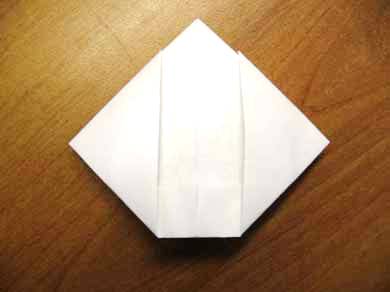 9. Снова возьмите заготовку за центр и начните ее растягивать.
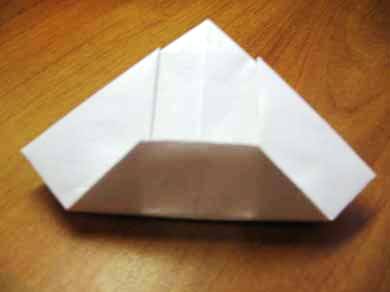 10. Нижний край нужно подогнуть.
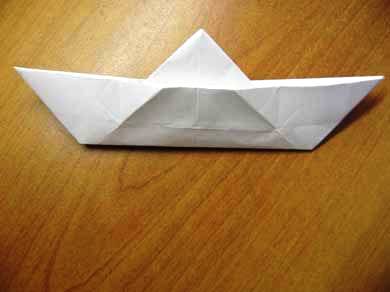 1. Держа заготовку за кончики углов, начните ее растягивать.